GRAD ZADAR
CRKVE
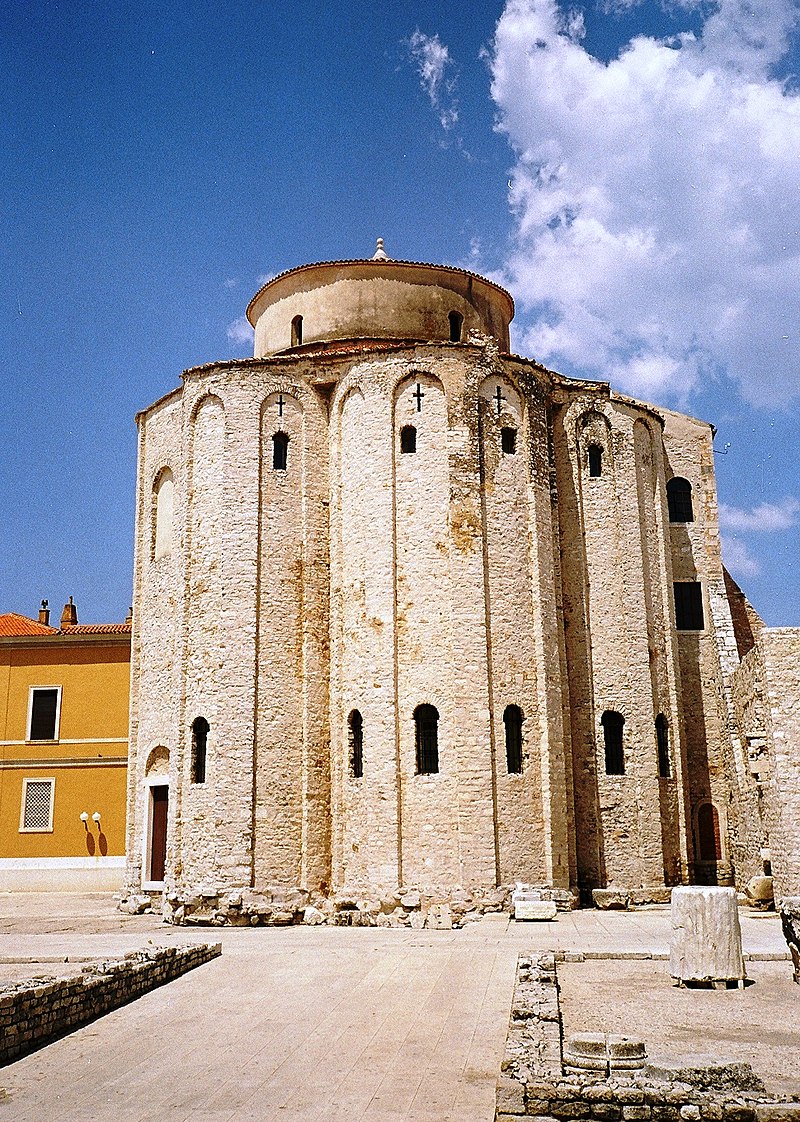 SVETI DONAT

Simbol grada Zadra i najpoznatija građevina u Hrvatskoj.
Sagrađena u 9.stoljeću.
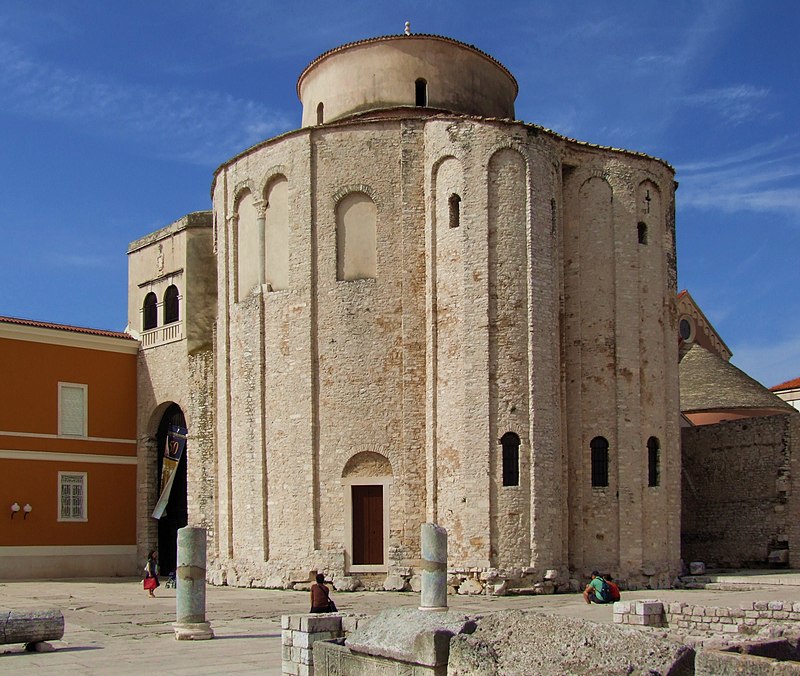 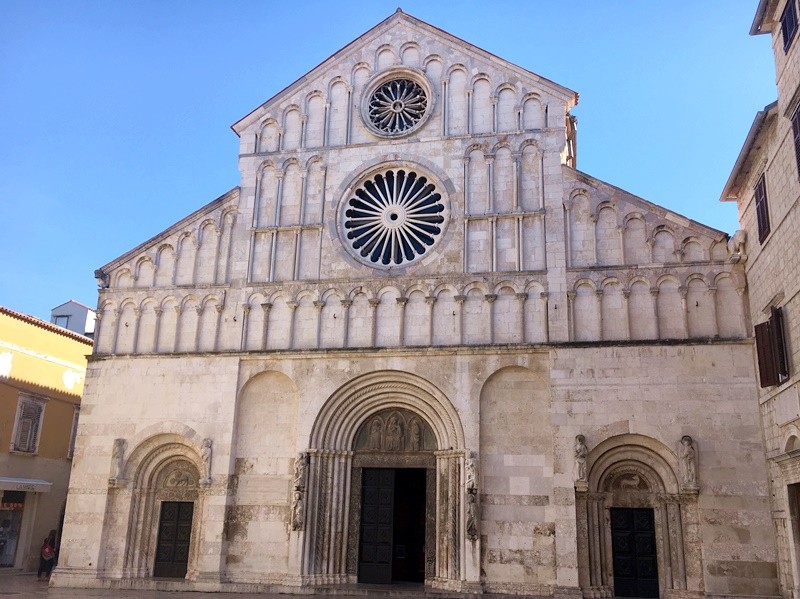 SVETA STOŠIJA


Najpoznatija crkva u Zadru.
Sagrađena u 12. i 13. stoljeću.
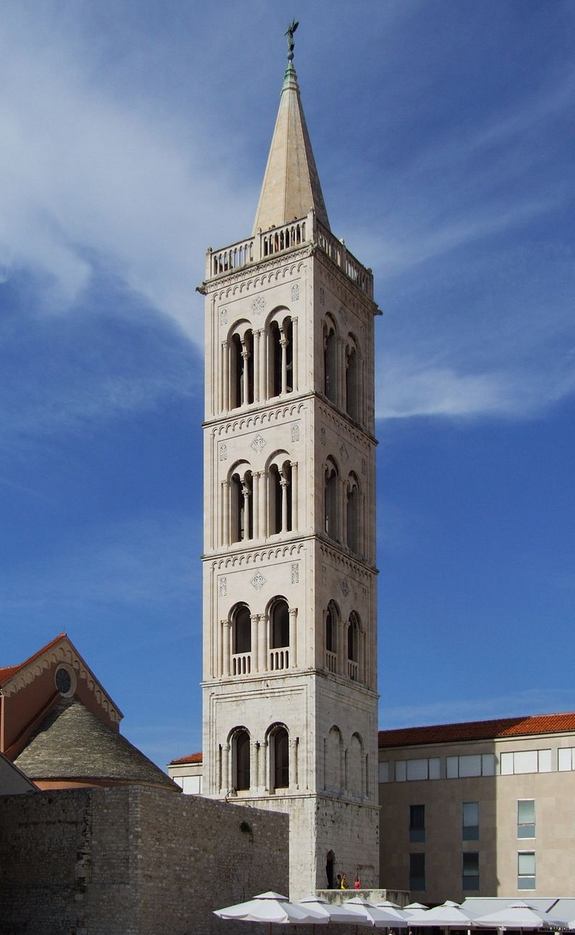 Ima visok toranj na kojem se nalazi vidikovac.
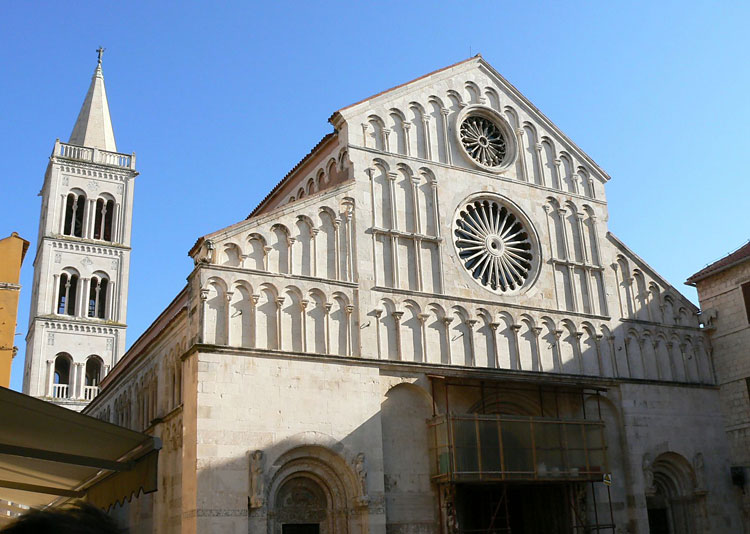 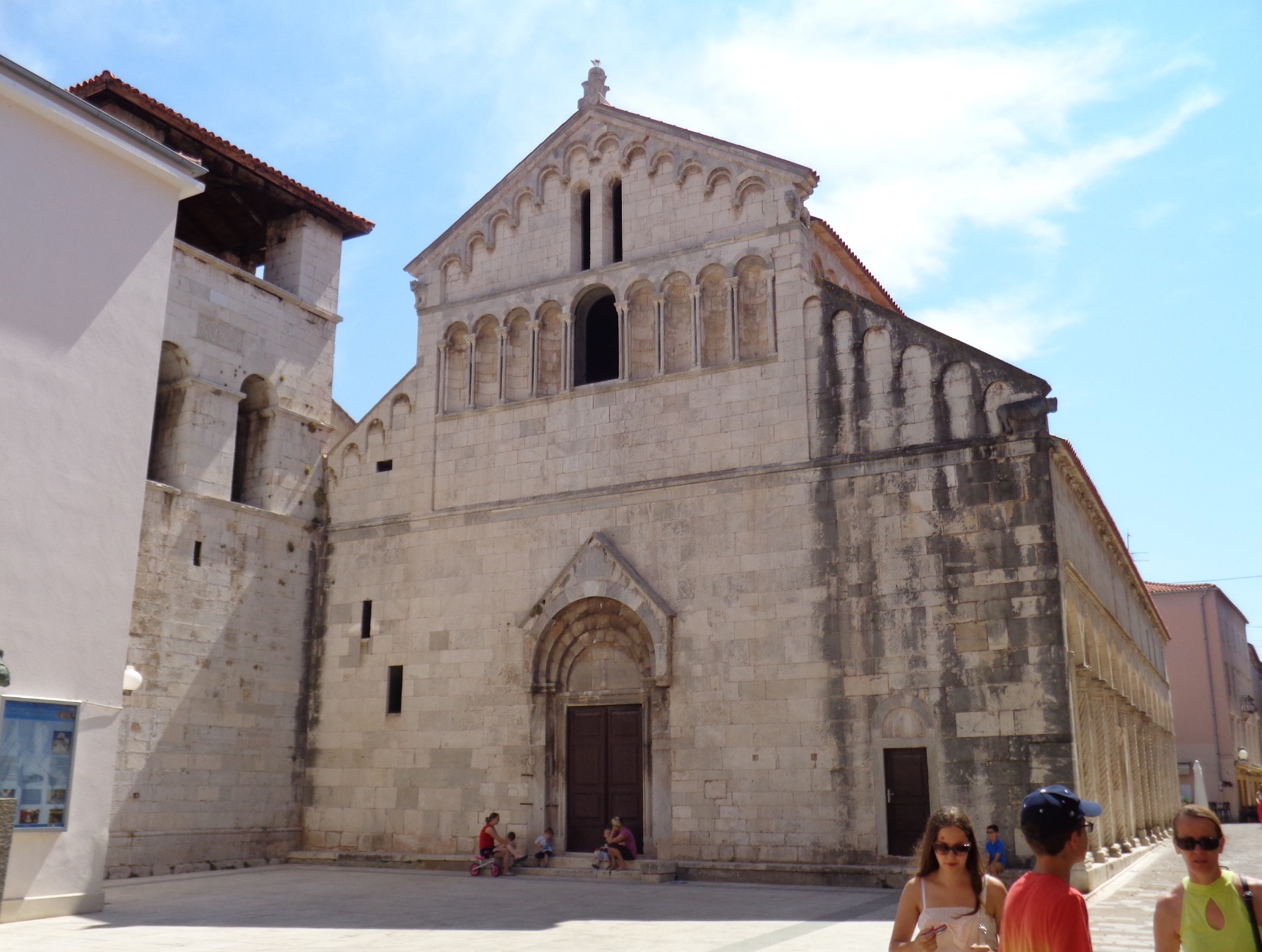 CRKVA SVETOG KRŠEVANA

Dobila je ime po sv. Krševanu koji je jedan od svetaca zaštitnika grada Zadra.
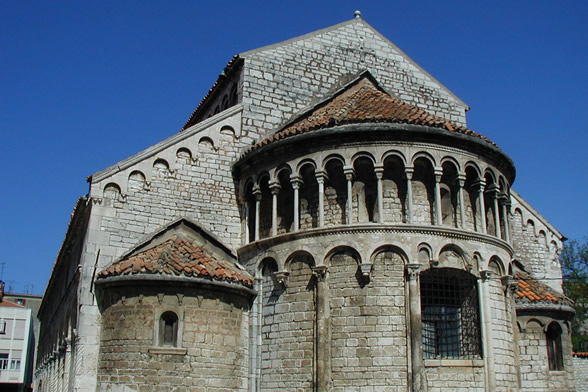 Sagrađena u 10. stoljeću.
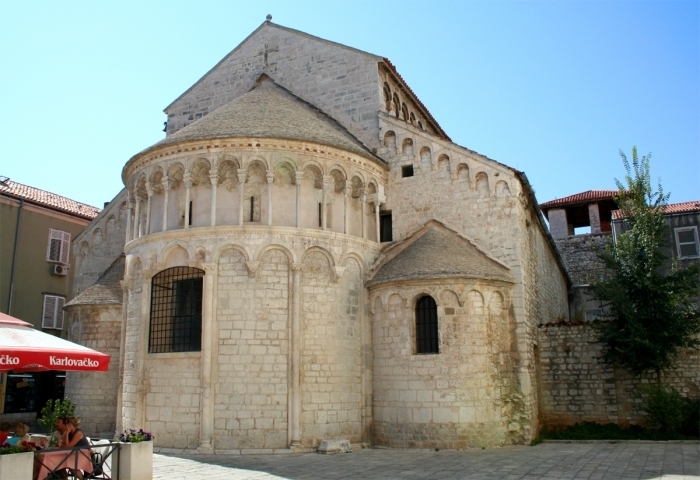 CRKVA SVETOG ŠIME

Na oltaru je škrinja sv. Šime u kojoj se čuvaju vrijedni zavjetni darovi.
Sagrađena je u 14. stoljeću.
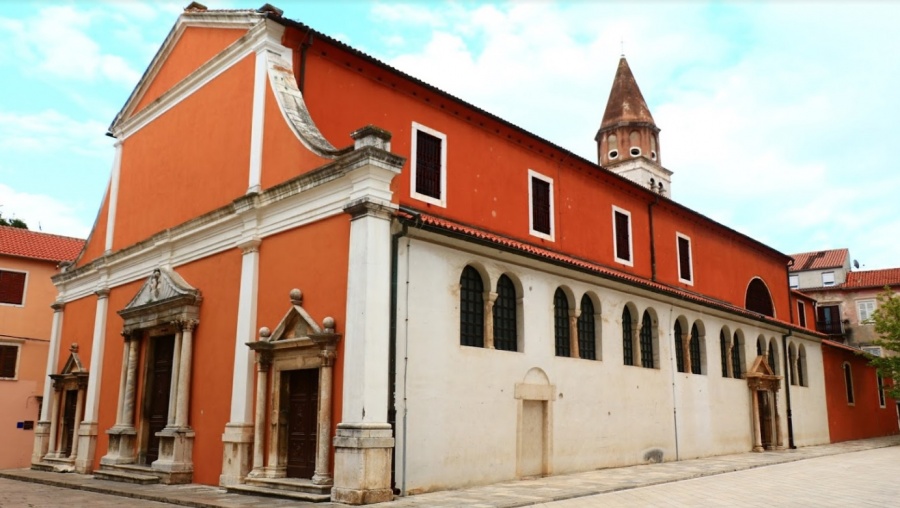 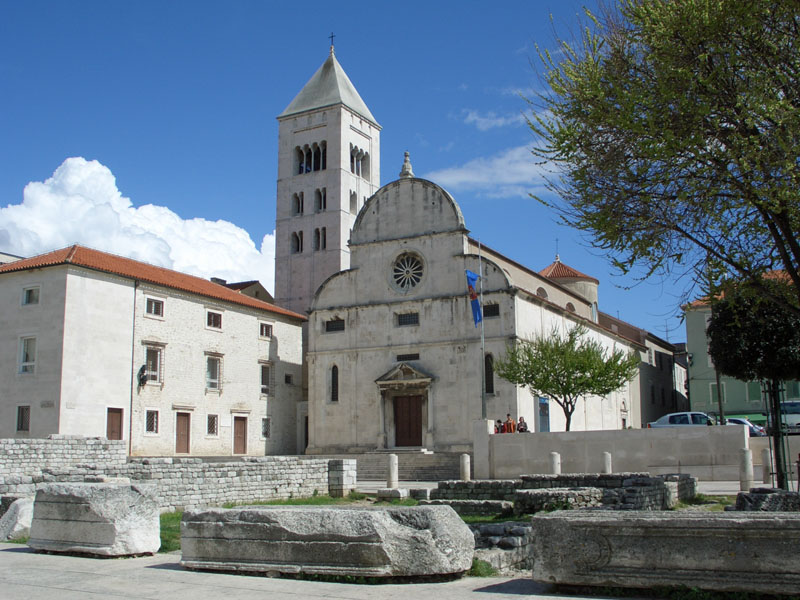 CRKVA BENEDIKTINKI SVETE MARIJE
SA SAMOSTANOM

Sagrađena u 11.stoljeću
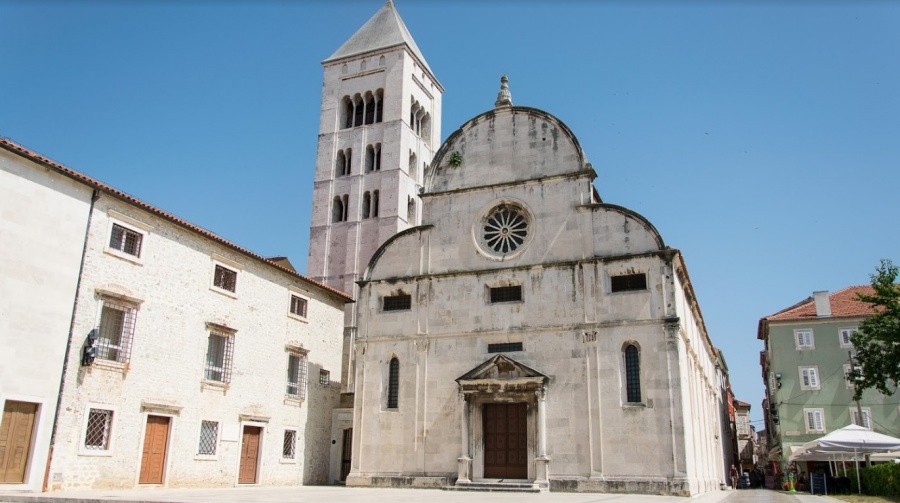